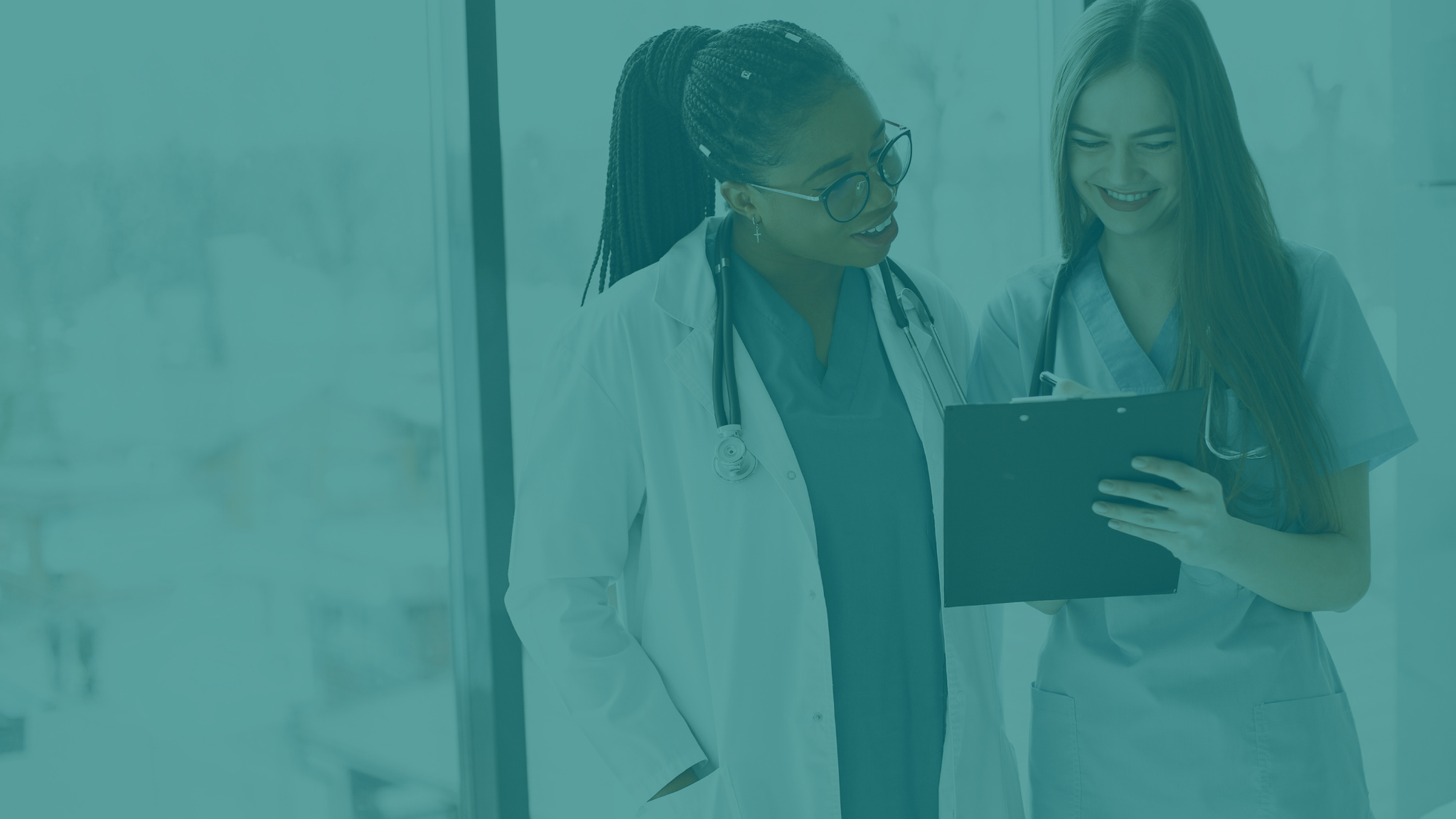 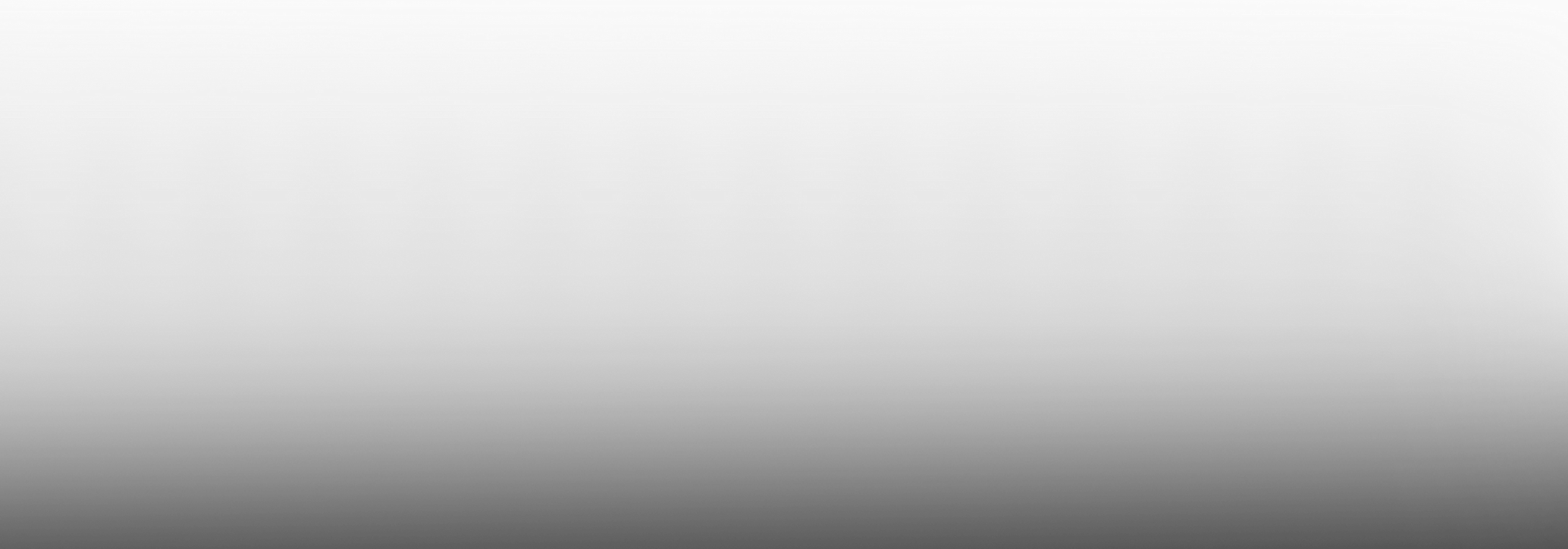 Community
Nursing Center
Vestibulum pretium laoreet mauris in vulputate. Donec nec tellus at diam pharetra commodo. Vivamus at justo vel dolor imperdiet molestie. Etiam fringilla, lectus a varius posuere, tellus nisl bibendum libero, id pharetra felis elit nec lectus.
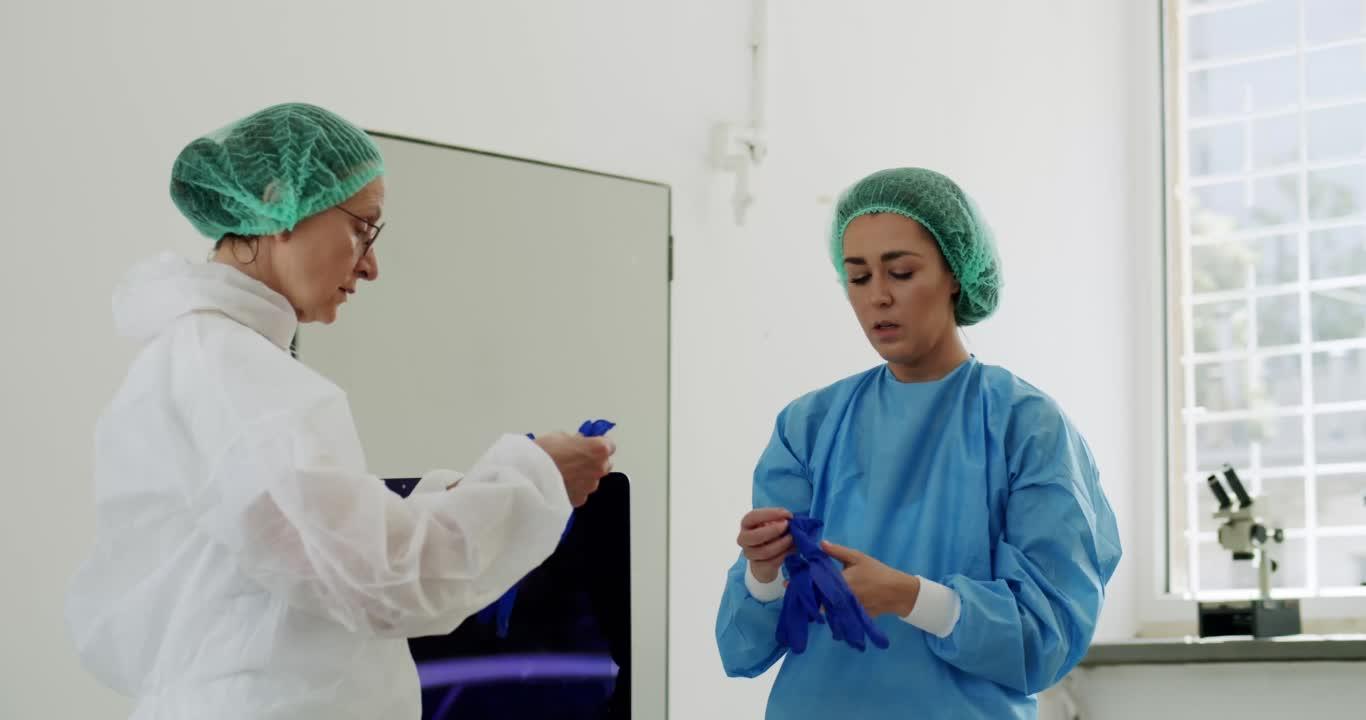 Table Of Contents
01.
02.
03.
Introduction
Nursing Center
Our Team
Elaborate on what you want to discuss.
Elaborate on what you want to discuss.
Elaborate on what you want to discuss.
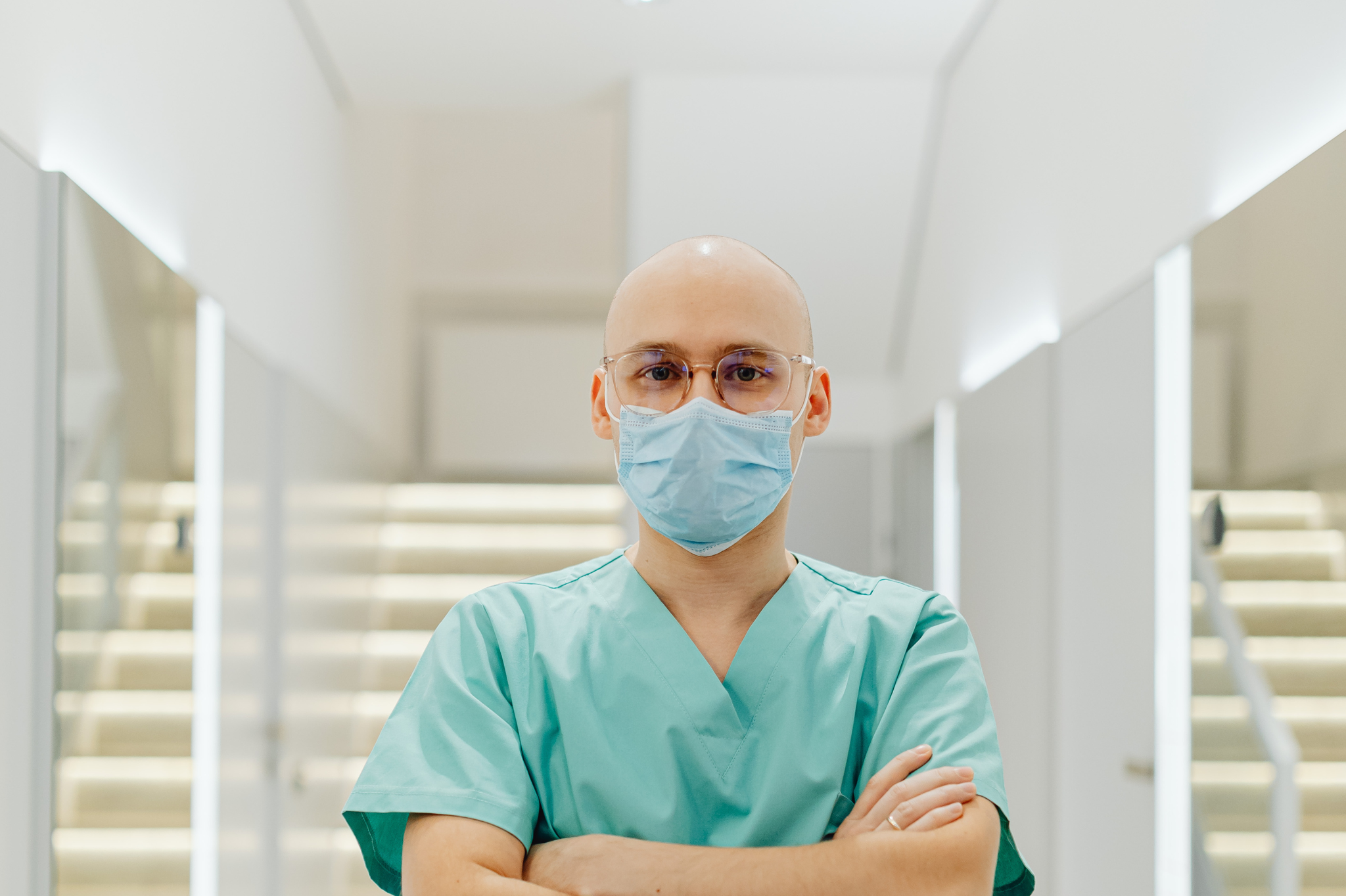 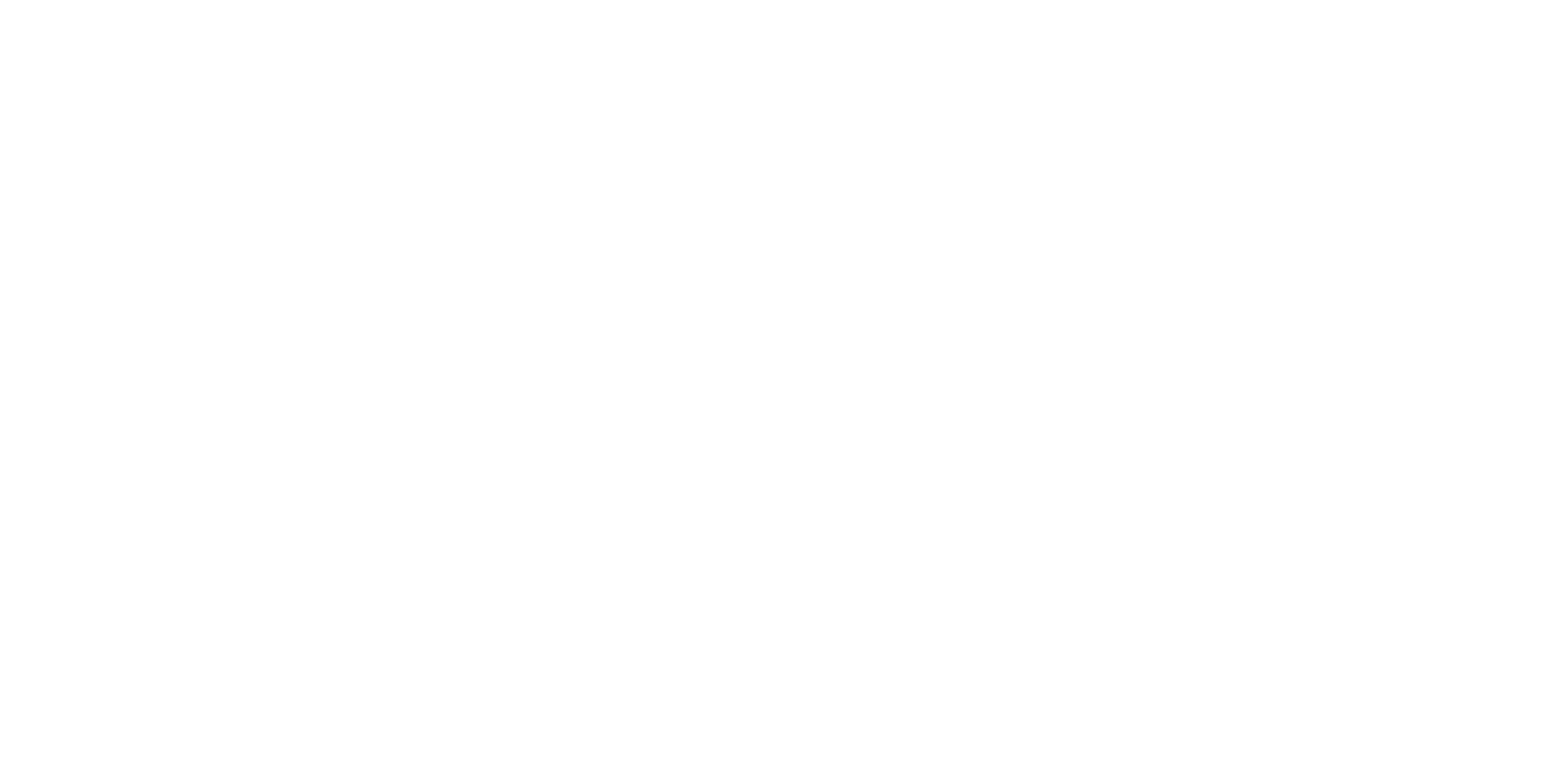 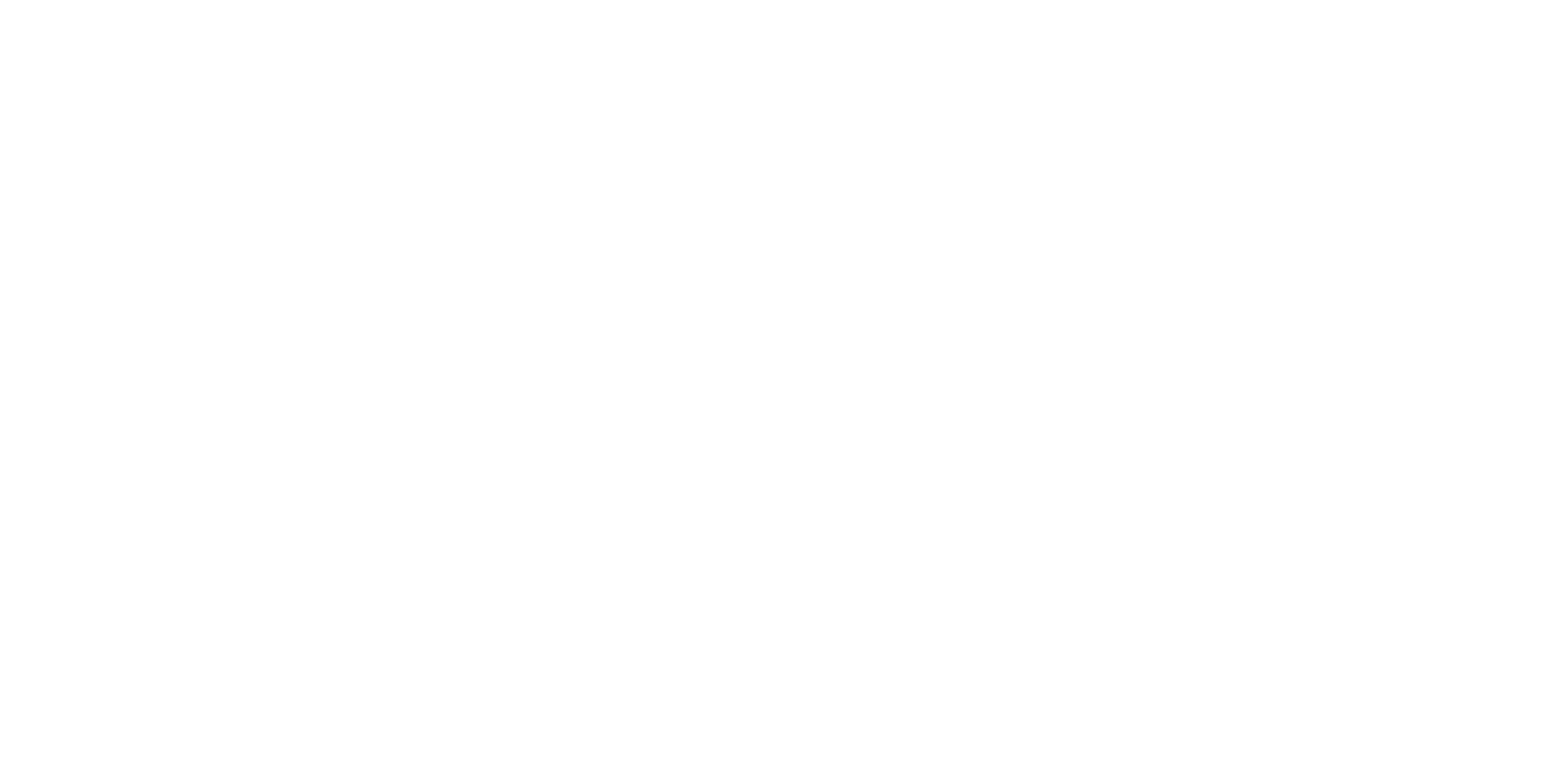 Introduction
Elaborate on what you want to discuss.
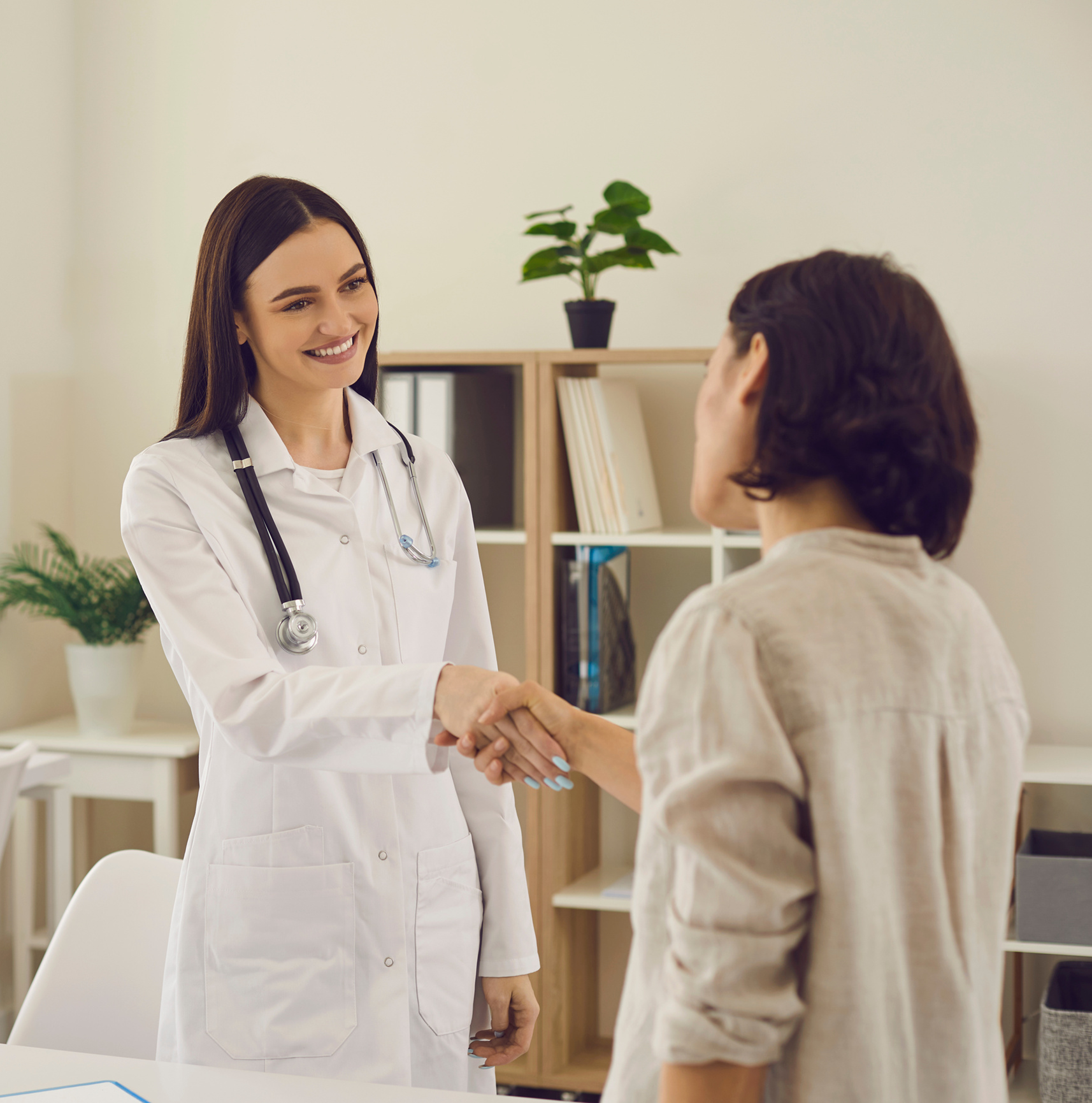 Hello there!
I'm Rain, and I'll be sharing with you my beautiful ideas. Follow me at @reallygreatsite to learn more.
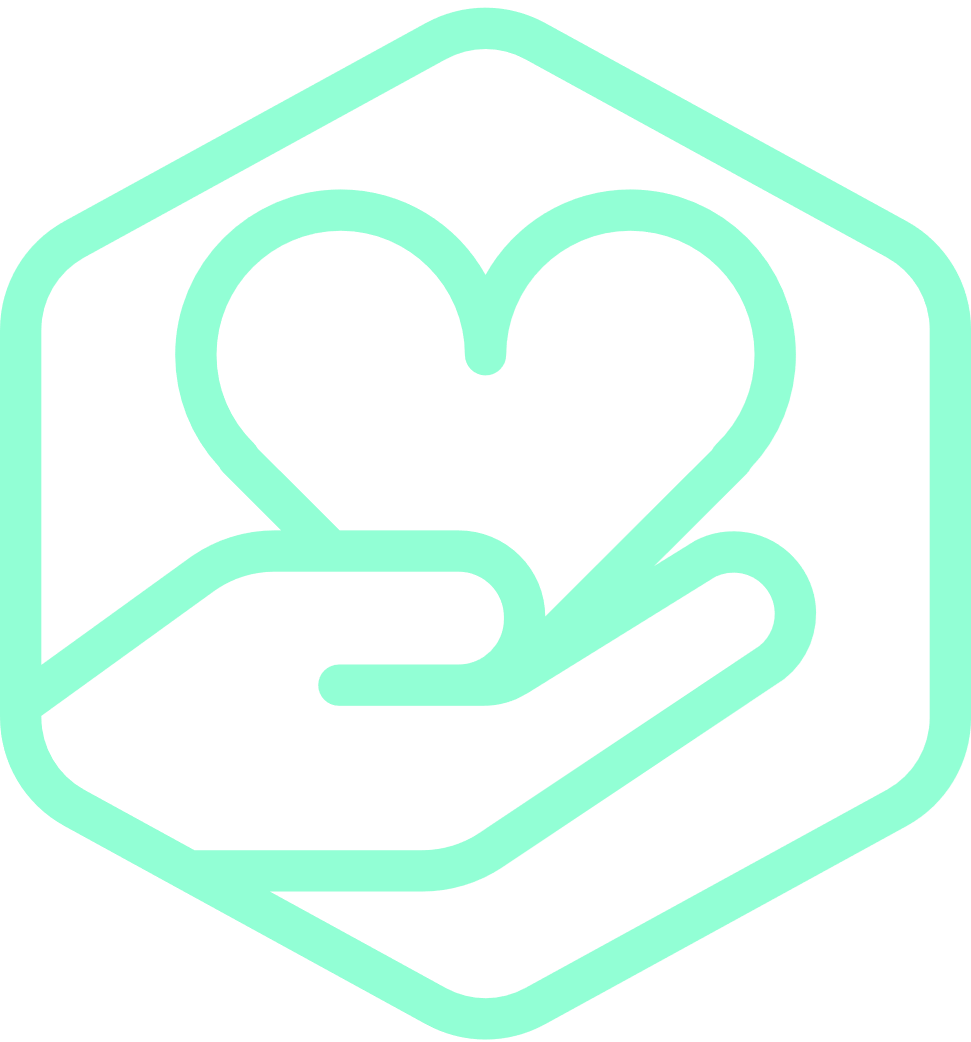 Main Point
Main Point
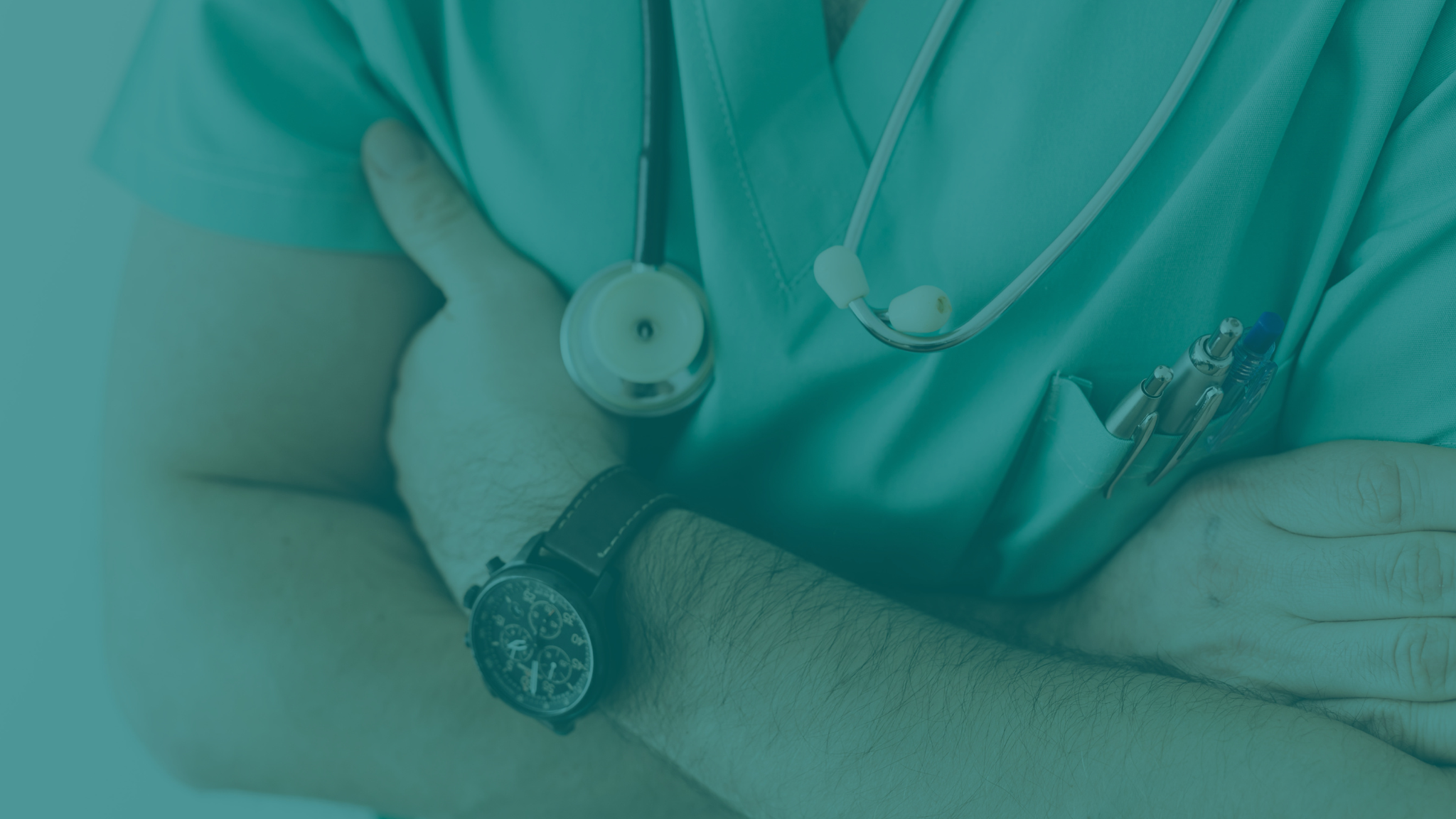 Main Point
Add A
Timeline Page
Elaborate on what you want to discuss.
Elaborate on what you want to discuss.
Elaborate on what you want to discuss.
Main Point
Elaborate on what you want to discuss.
Lorem ipsum dolor sit amet, consectetur adipiscing elit. Mauris gravida sodales odio, et mollis dui facilisis id. Curabitur euismod accumsan consequat. Nam blandit volutpat purus ut ornare. Donec volutpat dictum accumsan. Nam mattis et elit non vestibulum. Vestibulum mattis turpis diam, a iaculis odio pretium quis. Aliquam fringilla tempus metus, sed rhoncus lorem condimentum mattis.
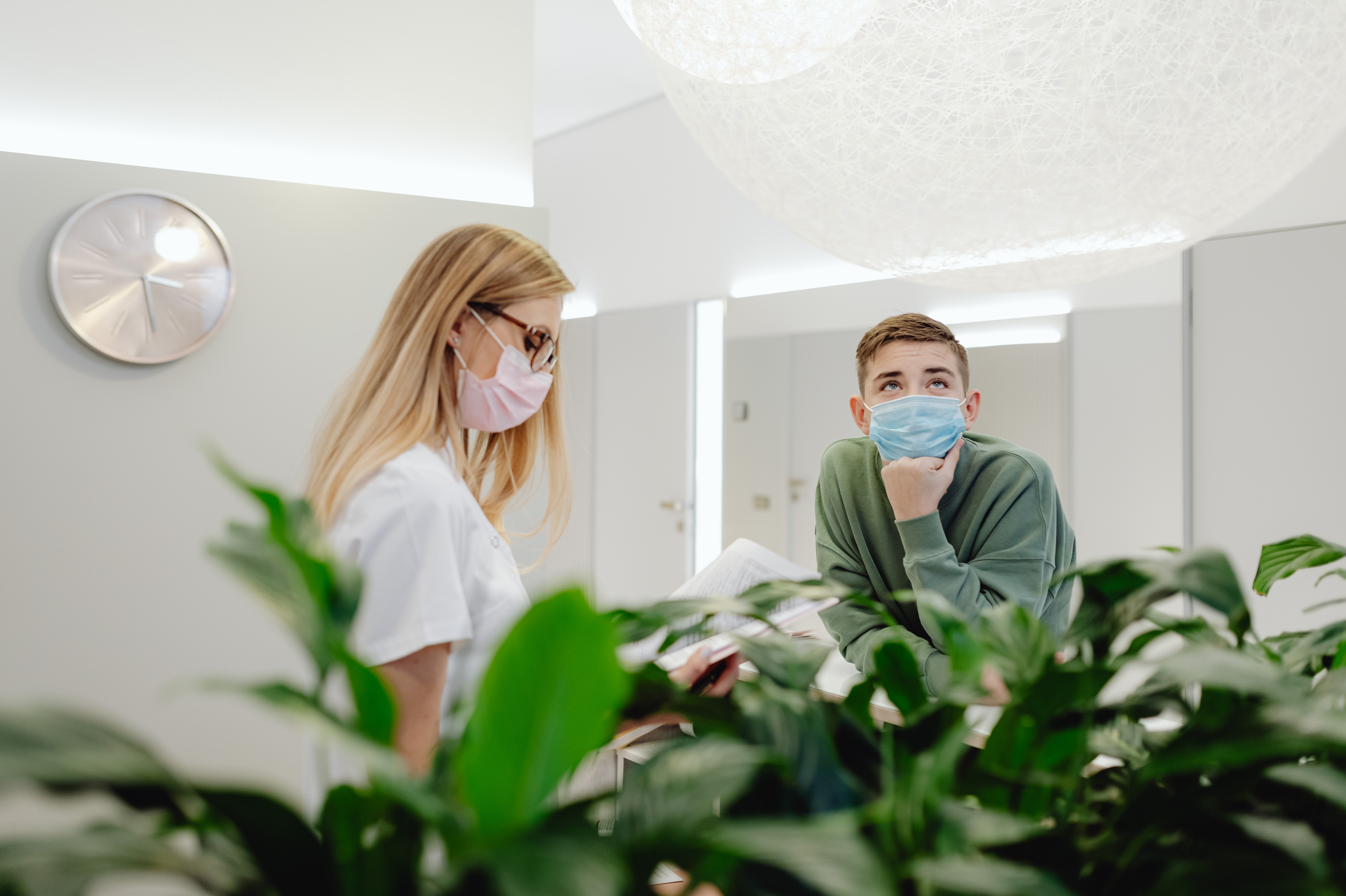 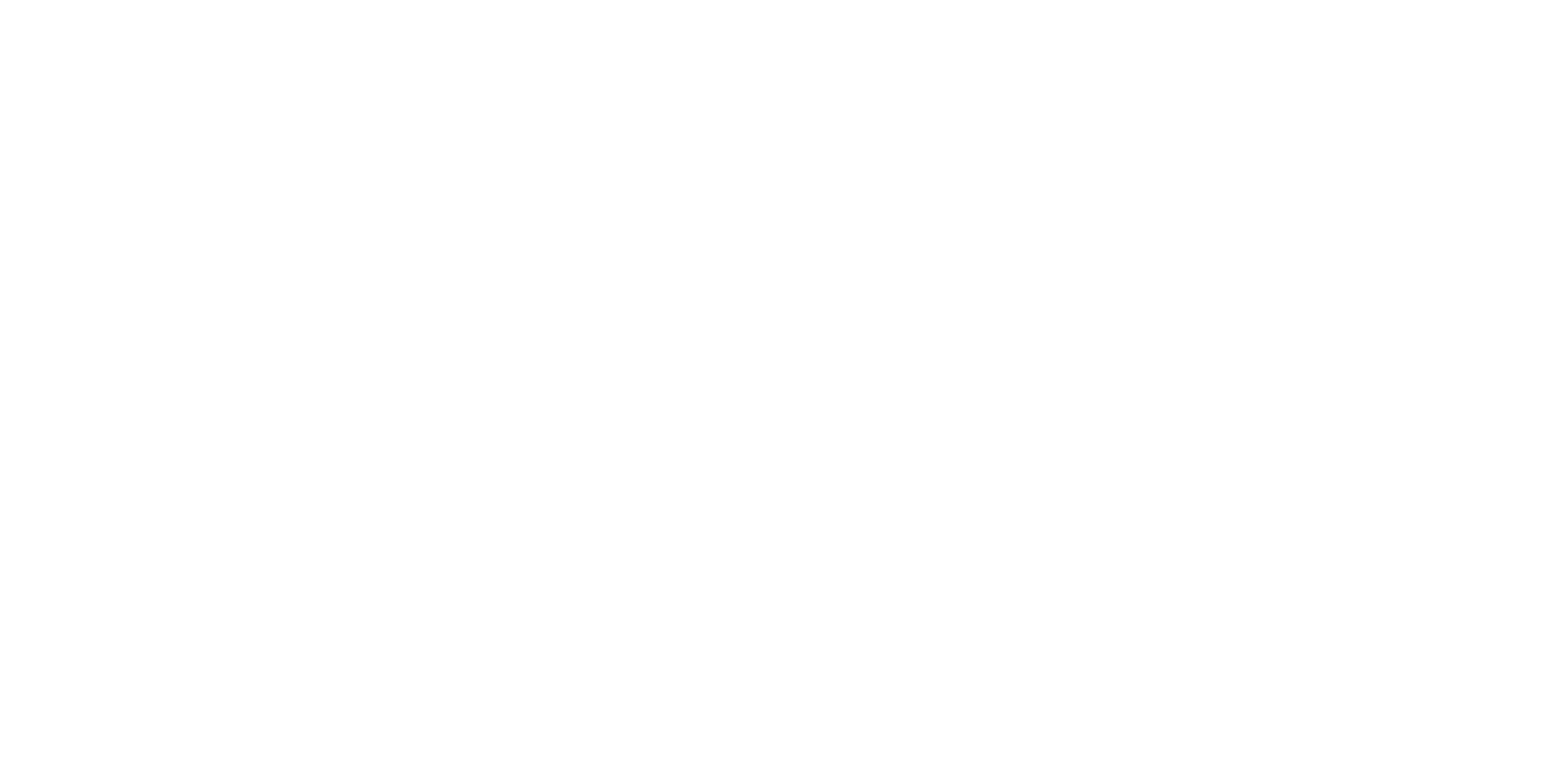 Nursing Center
Elaborate on what you want to discuss.
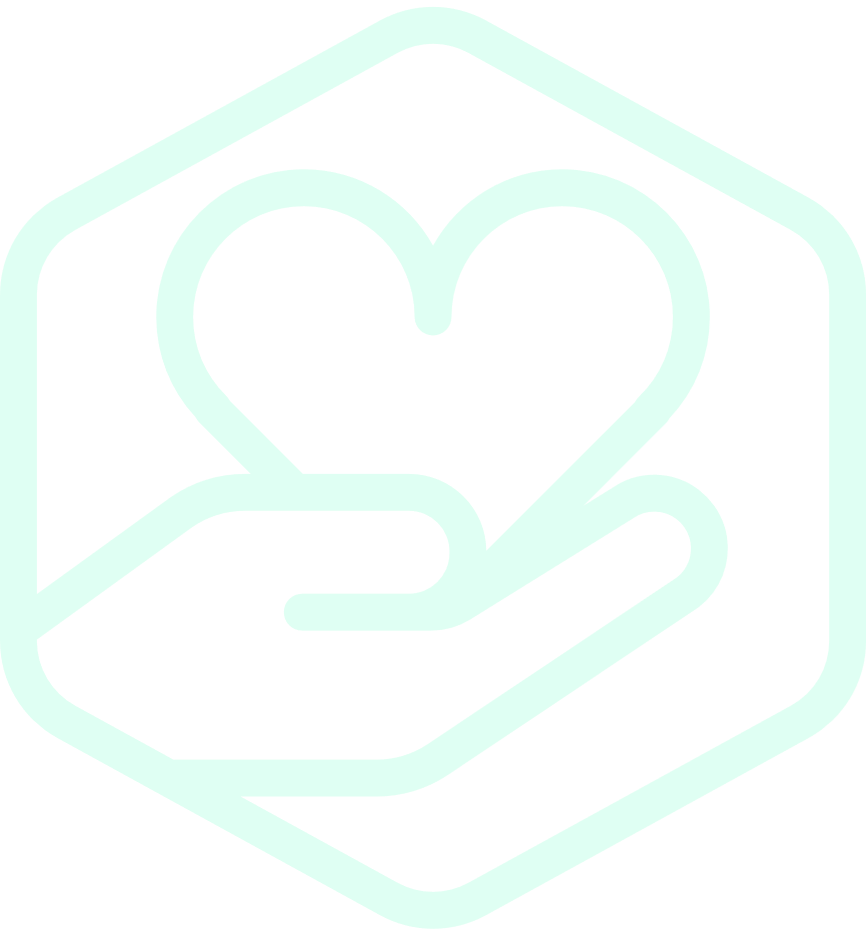 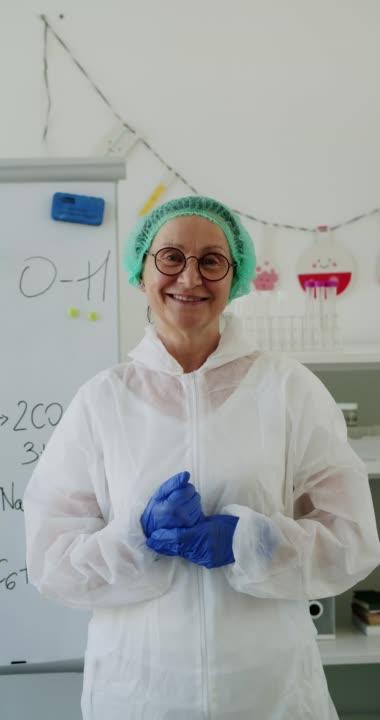 Nursing Center
What we do?
Lorem ipsum dolor sit amet, consectetur adipiscing elit. Duis condimentum, quam vitae viverra facilisis, risus libero porttitor erat, sed maximus felis est ut massa. Donec id leo nisl.
Step 2
Step 1
Main Point
Main Point
Add Your Title
Add Your Title
Lorem ipsum dolor sit amet, consectetur adipiscing elit. Mauris gravida sodales odio, et mollis dui facilisis id. Curabitur euismod accumsan consequat. Nam blandit volutpat purus ut ornare. Donec volupat dictum accumsan. Nam mattis et elit non vestibulum. Vestibulum mattis turpis diam, a iaculis odio pretium quis. Aliquam fringilla tempus metus, sed rhoncus lorem condimentum mattis.
Main Point
Step 3
Step 4
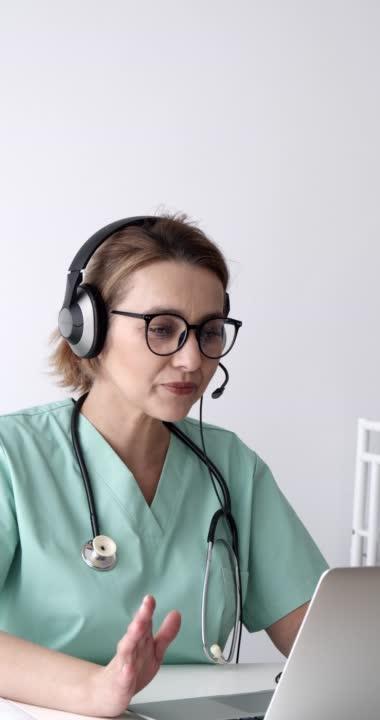 42%
69%
Main Point
Main Point
Elaborate on what
you want to discuss.
Elaborate on what
you want to discuss.
Analysis
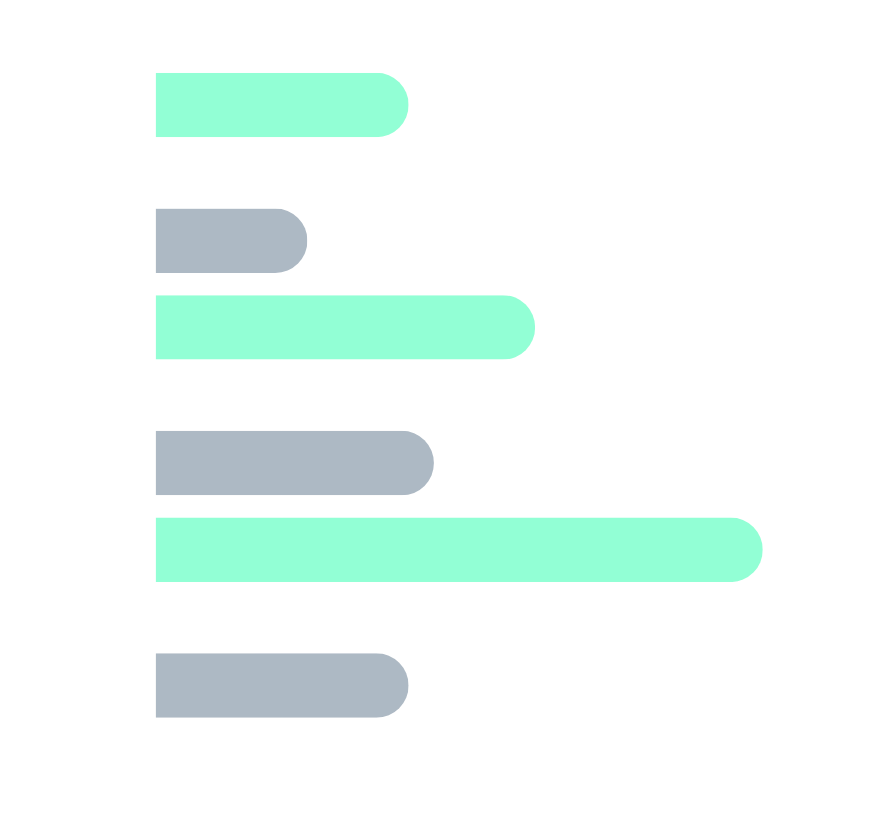 Add a main point
Add a main point
Elaborate on what you want to discuss.
Elaborate on what you want to discuss.
Add a main point
Add a main point
Elaborate on what you want to discuss.
Elaborate on what you want to discuss.
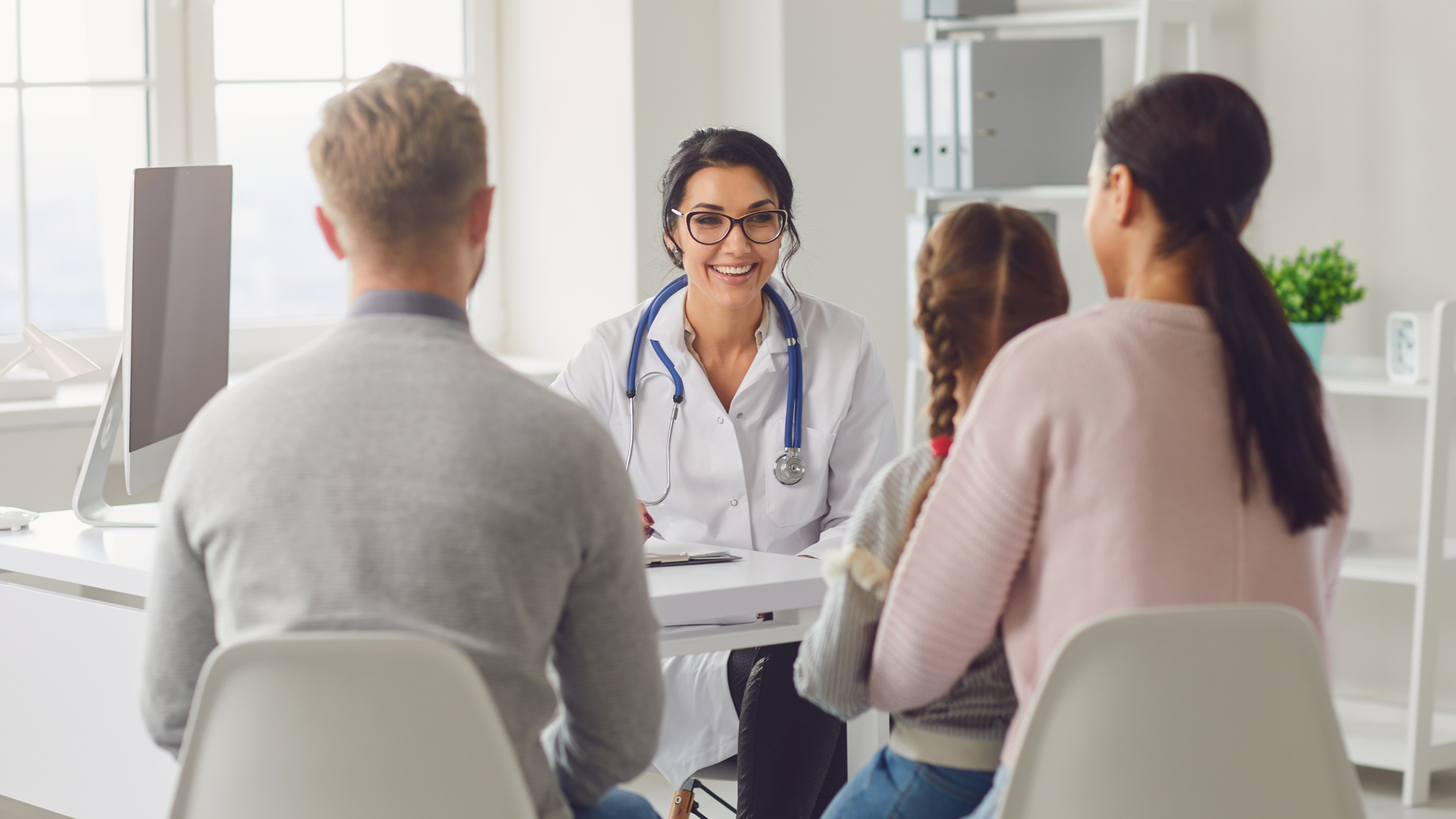 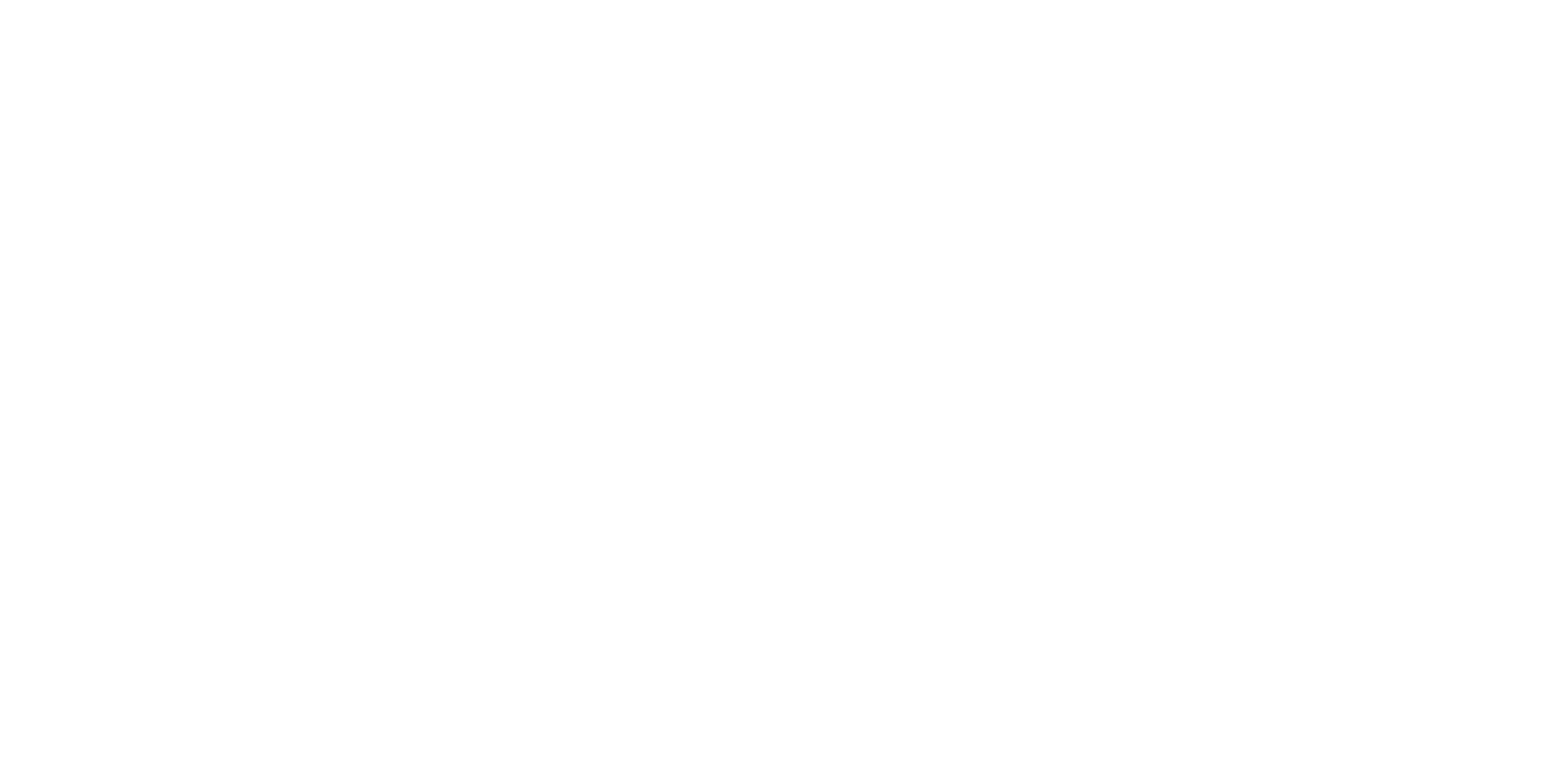 Our Team
Elaborate on what you want to discuss.
Main Point
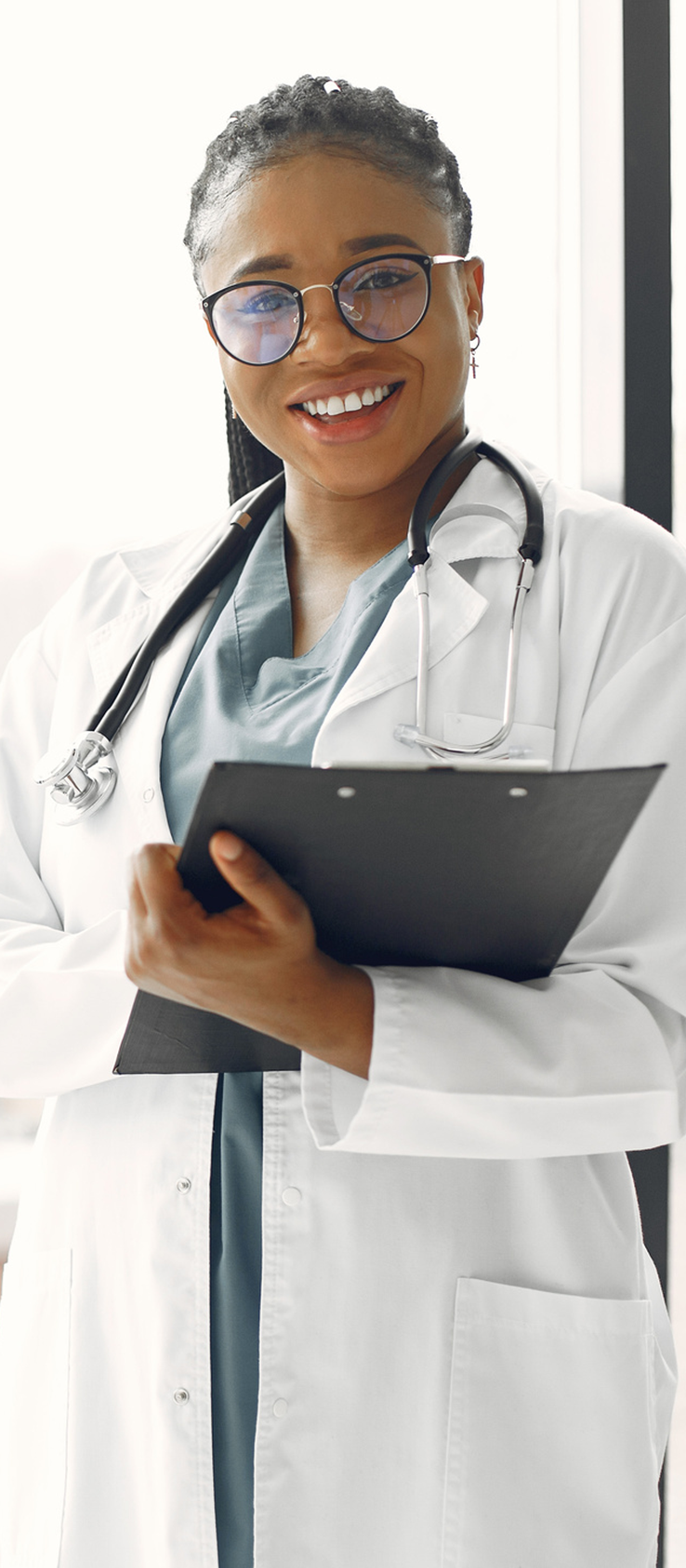 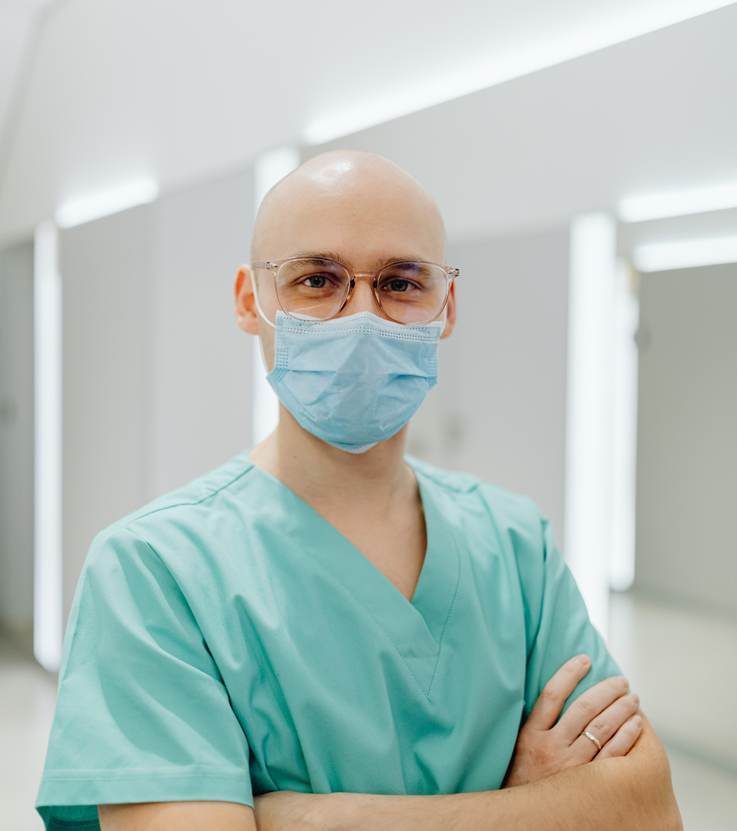 Add Your Title
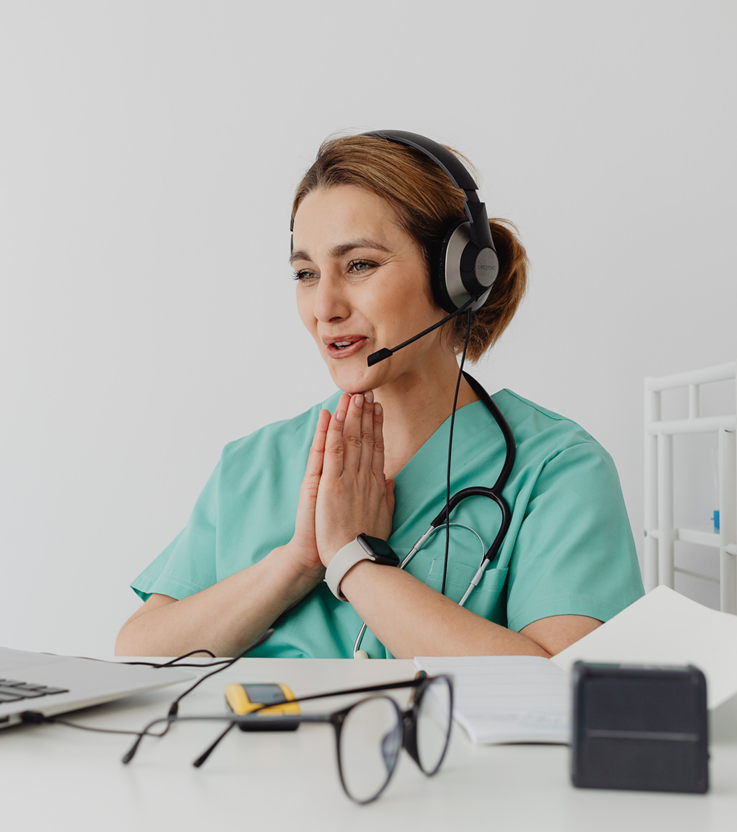 Lorem ipsum dolor sit amet, consectetur adipiscing elit. Mauris gravida sodales odio, et mollis dui facilisis id. Curabitur euismod accumsan consequat. Nam blandit volutpat purus ut ornare. Donec volutpat dictum accumsan. Nam mattis et elit non vestibulum. Vestibulum mattis turpis diam, a iaculis odio pretium quis. Aliquam fringilla tempus metus, sed rhoncus lorem condimentum mattis.
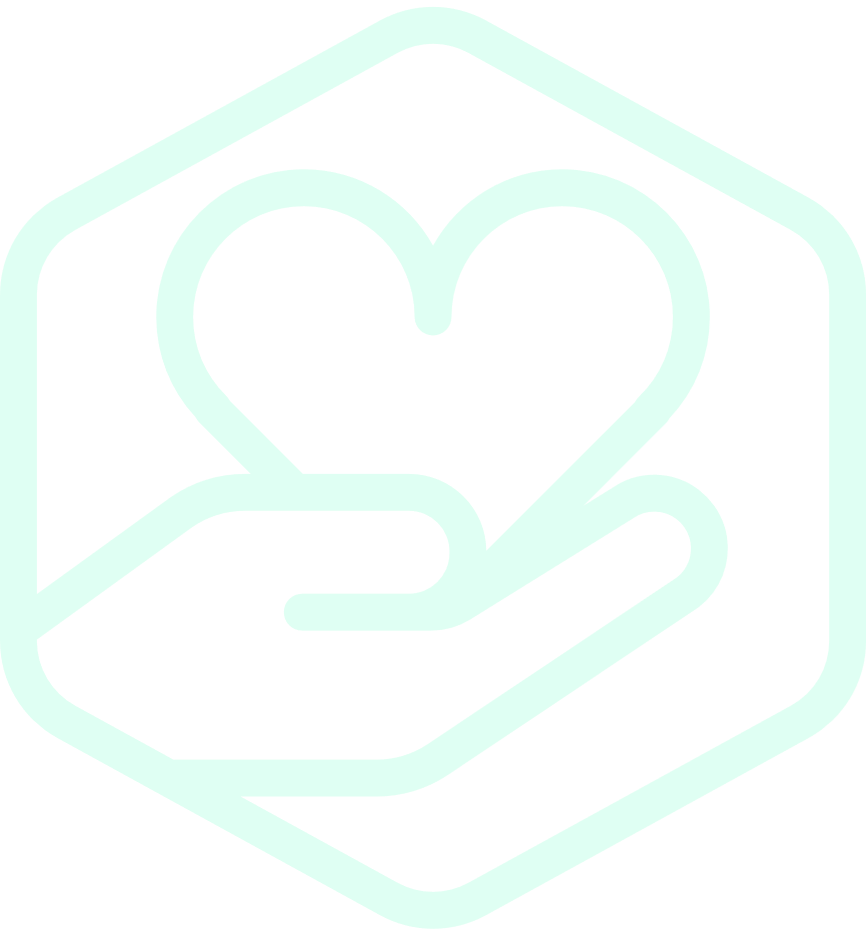 Our
Professors
Name Surname
Name Surname
Name Surname
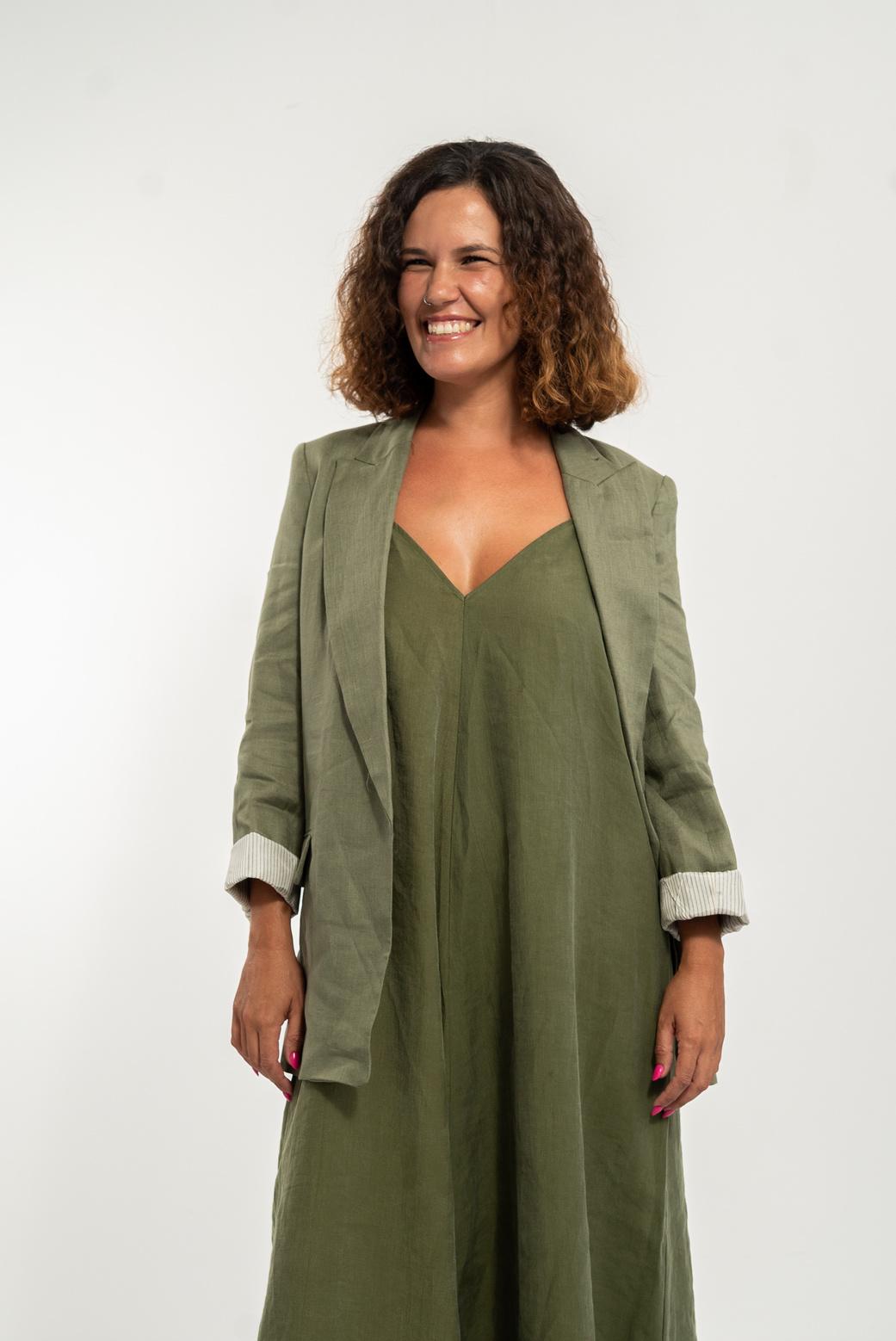 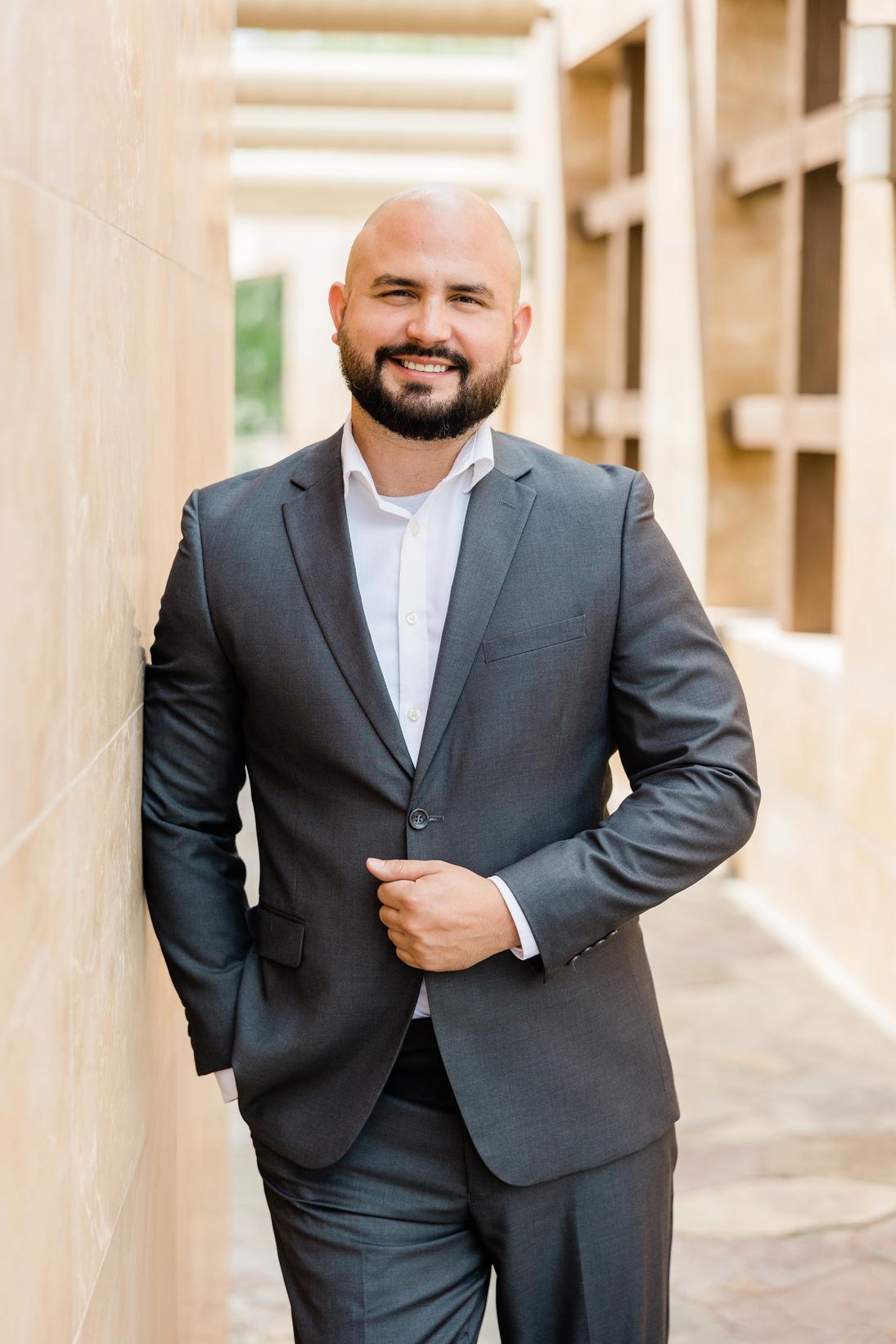 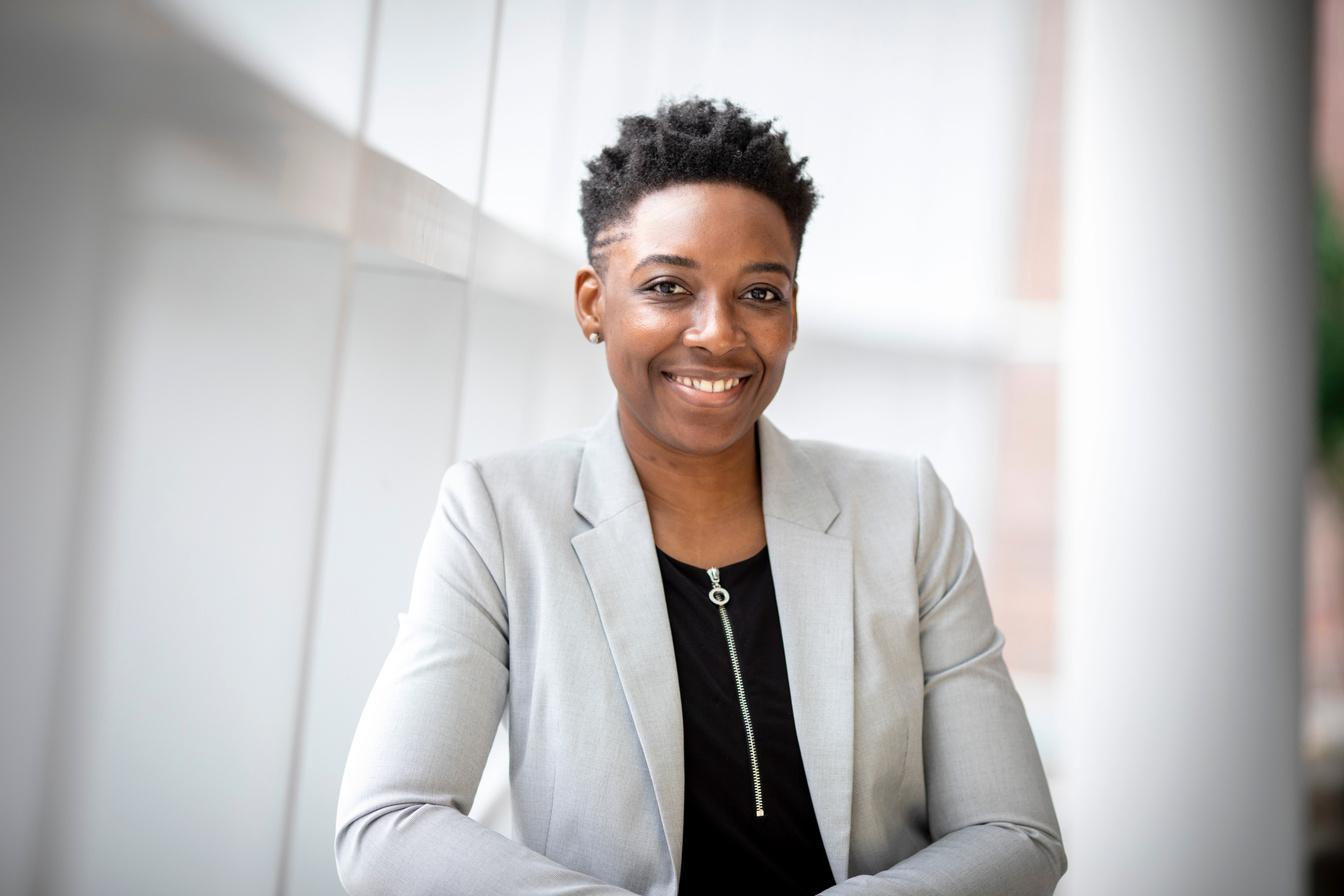 Title
Title
Title
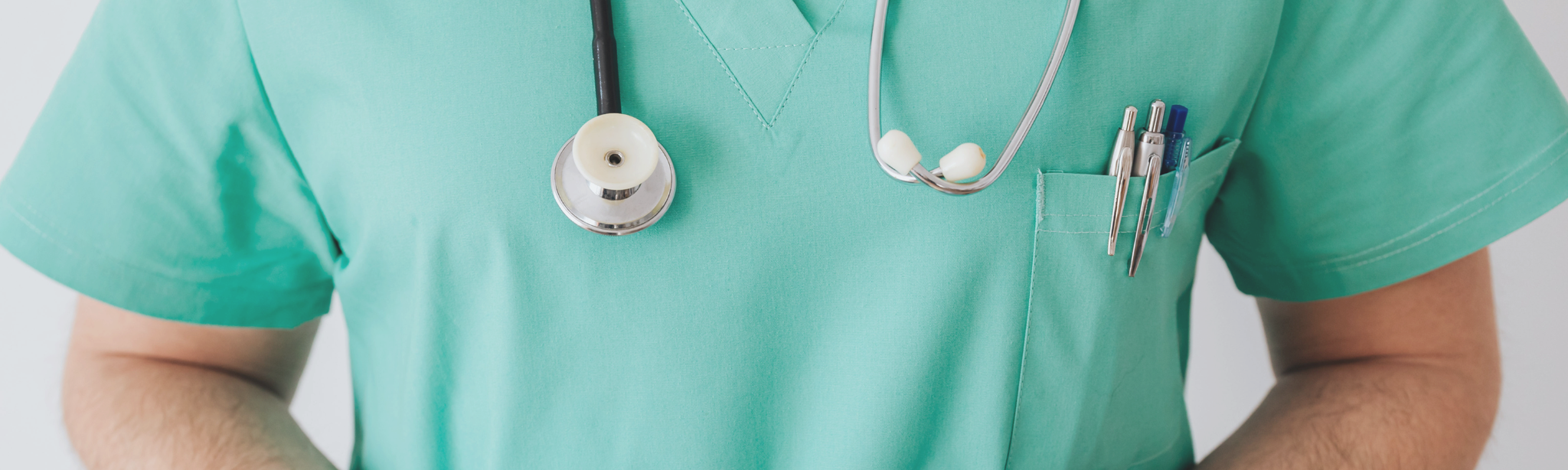 Contact
Us
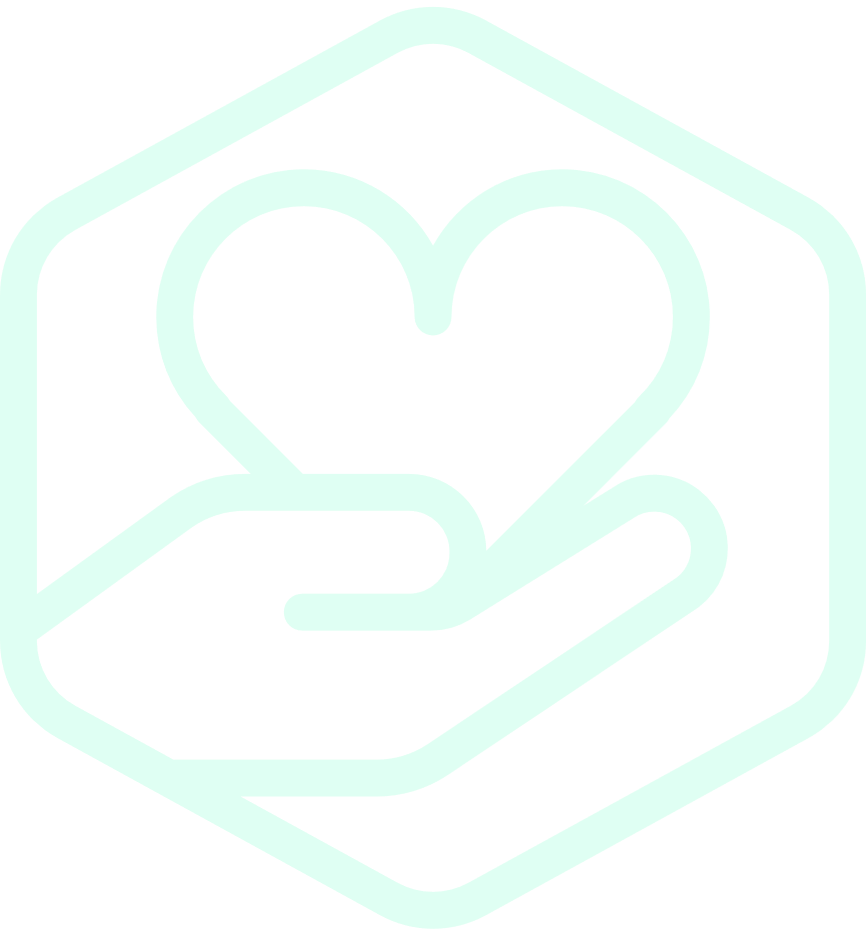 Phone
Email
123-456-7890
hello@reallygreatsite.com
Address
Website
123 Anywhere St.,
Any City, ST 12345
reallygreatsite.com
Resource Page
Use these design resources in your Canva Presentation.
Fonts
Design Elements
This presentation template
uses the following free fonts:
TITLES:
ARCHIVO BLACK

HEADERS:
PALANQUIN DARK

BODY COPY:
 PALANQUIN
You can find these fonts online too.
Colors
#92FFD5
#037171
DON'T FORGET TO DELETE THIS PAGE BEFORE PRESENTING.
Credits
This presentation template is free for everyone to use thanks to the following:
for the presentation template
Pexels, Pixabay
for the photos
Happy designing!